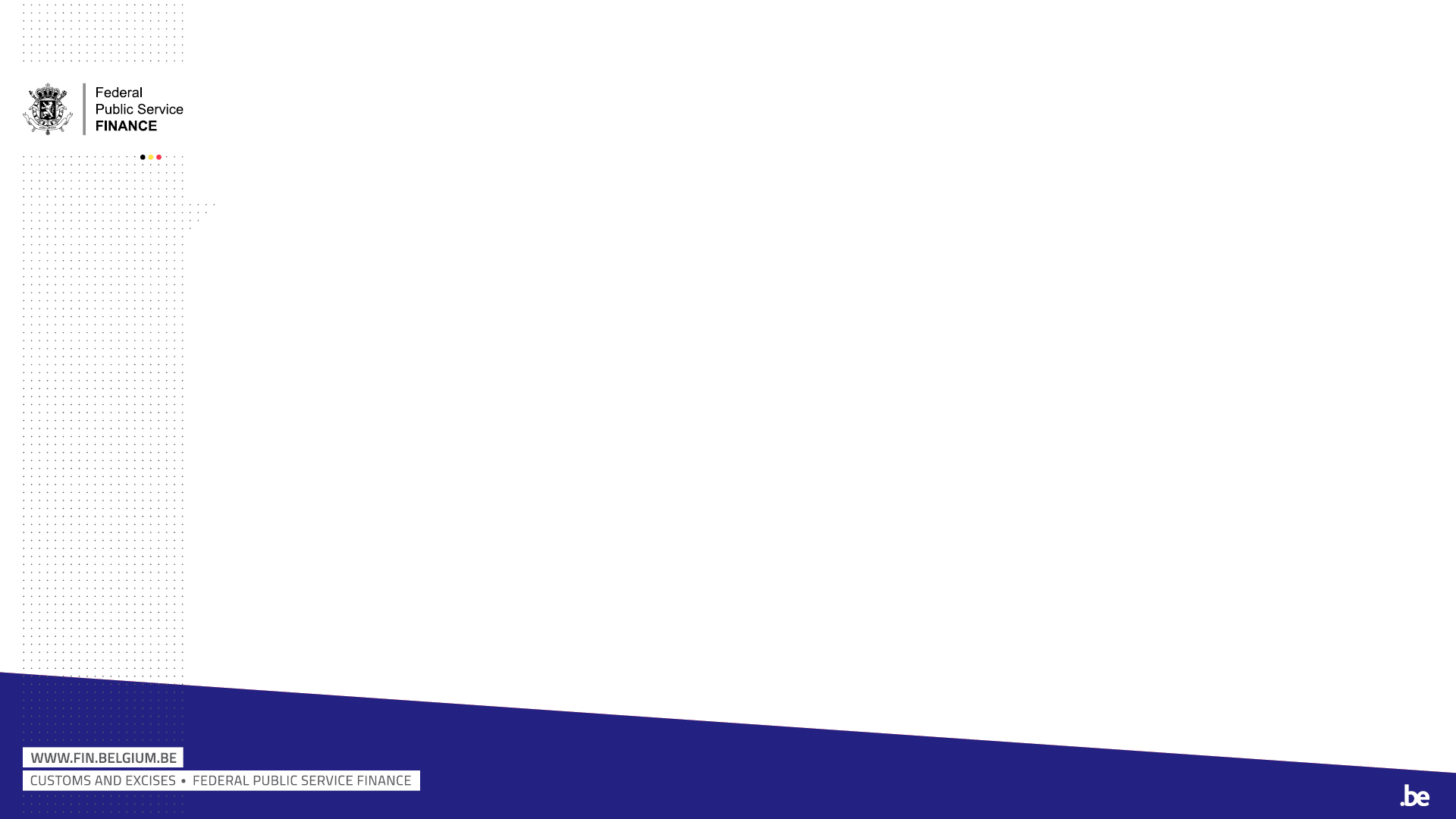 Education First
Education =
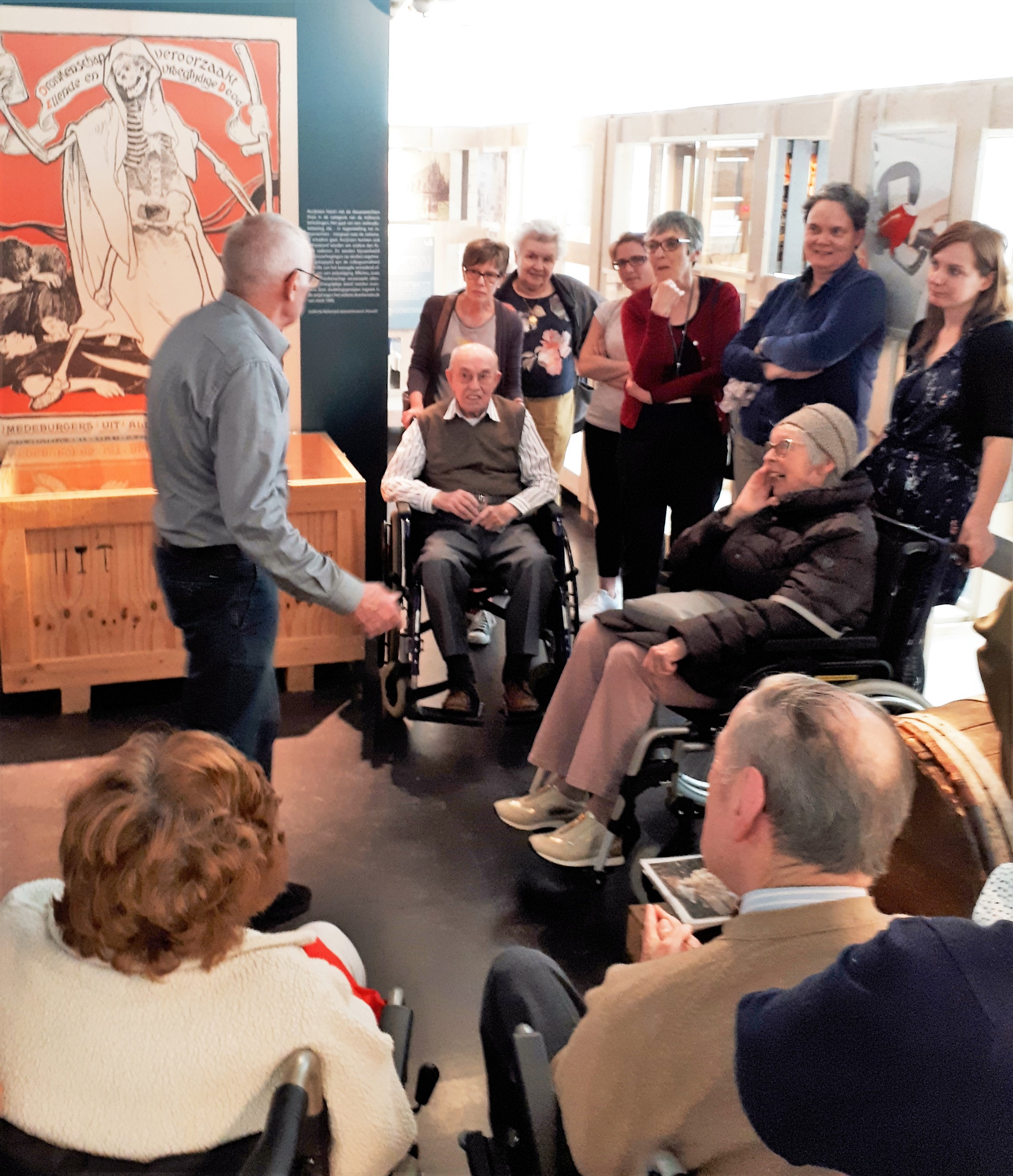 Education for primary and high school youth 


Education for (national and international) 
   colleagues and stakeholders


Education for tourist groups /retirees associations/…
Krokuskriebels (“Spring Break tickles”)
Focus in this presentation is specifically on an educational project for children between 4 and 12 years: Krokuskriebels


Krokuskriebels = an event organised every two years by Gezinsbond (Flemish Family Association), focussing on activities for children between 4 and 12 which they can experience TOGETHER WITH their parents/grandparents/…
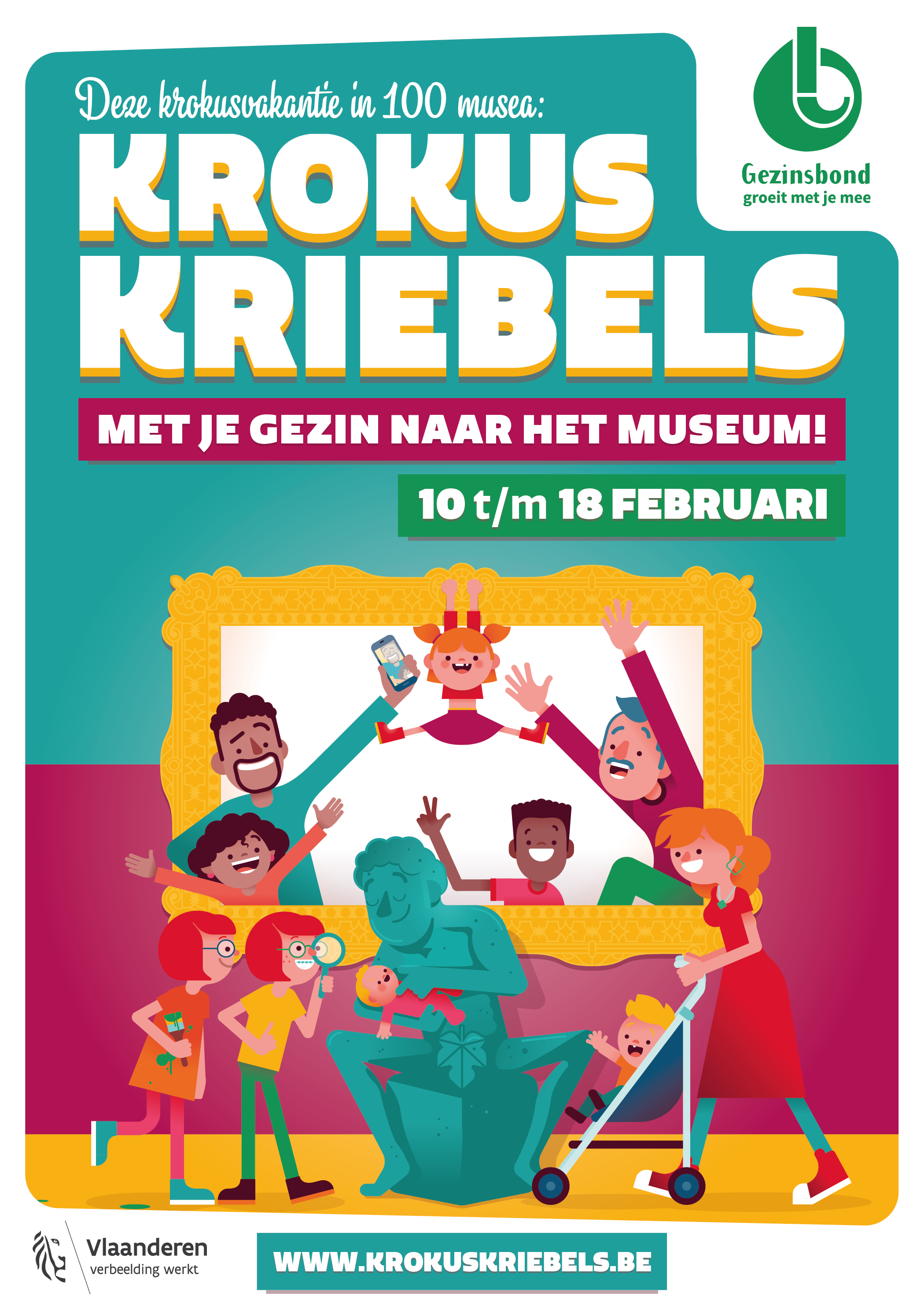 Photo search game
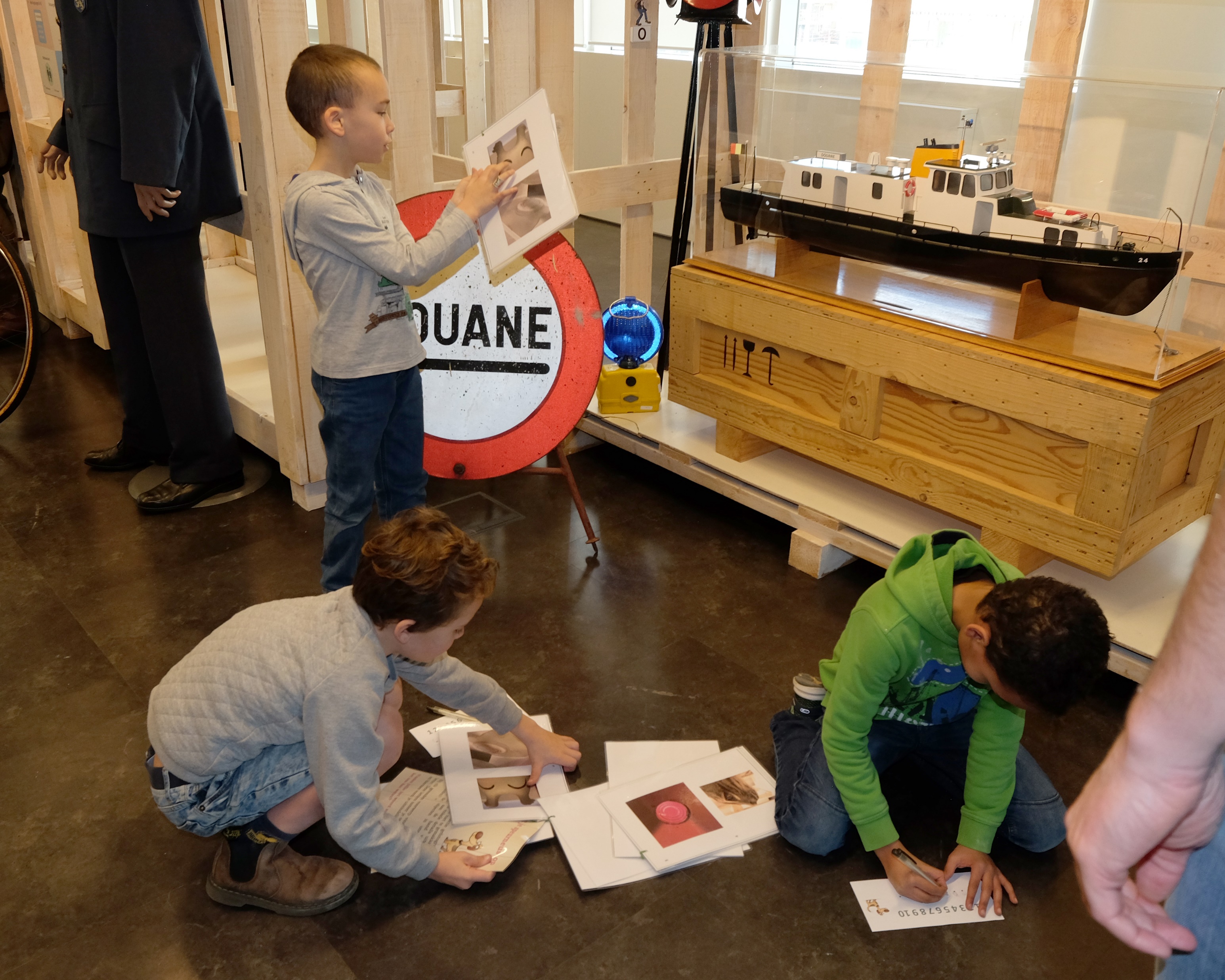 Photo search game
treasure hunt for figurines
treasure hunt for figurines
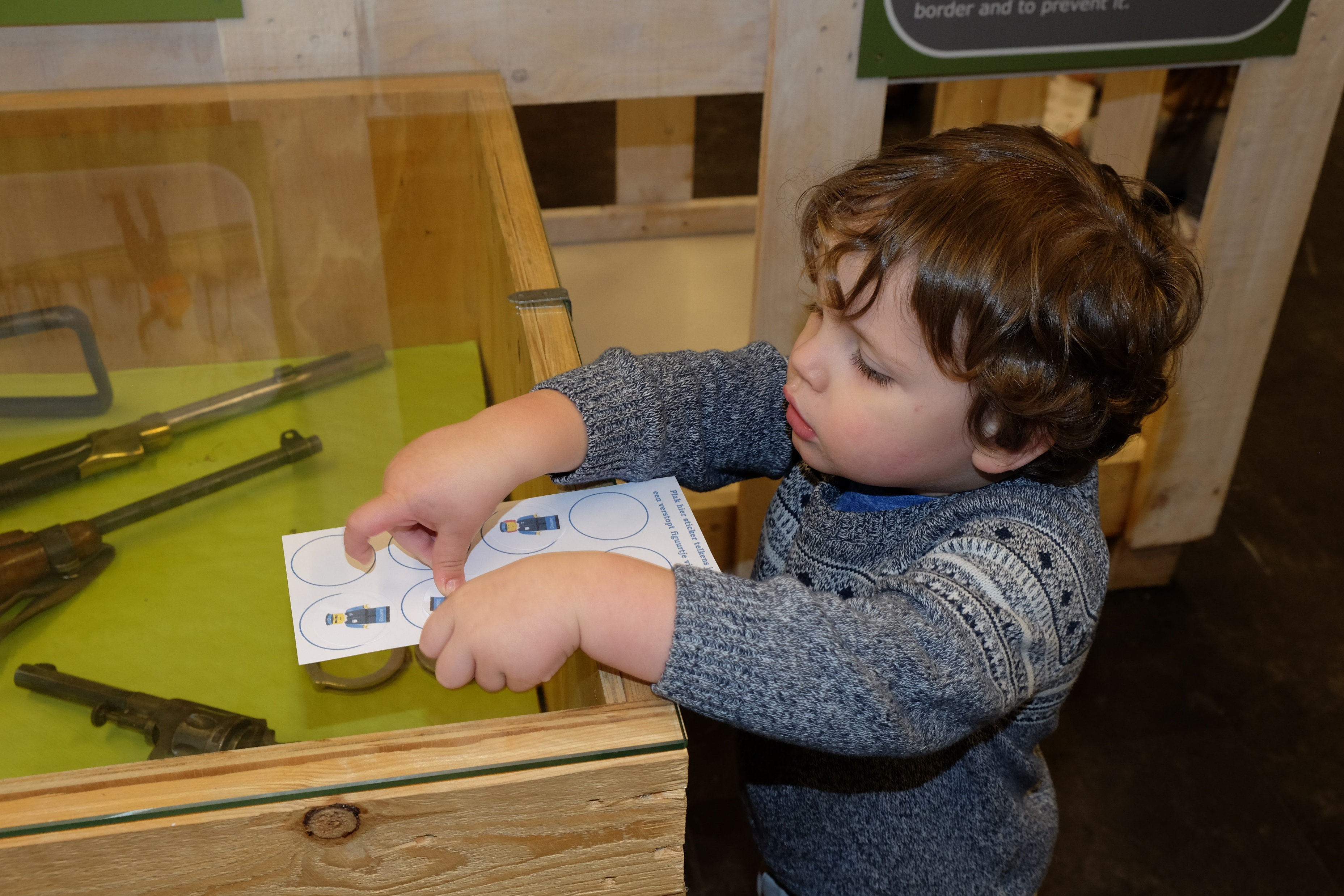 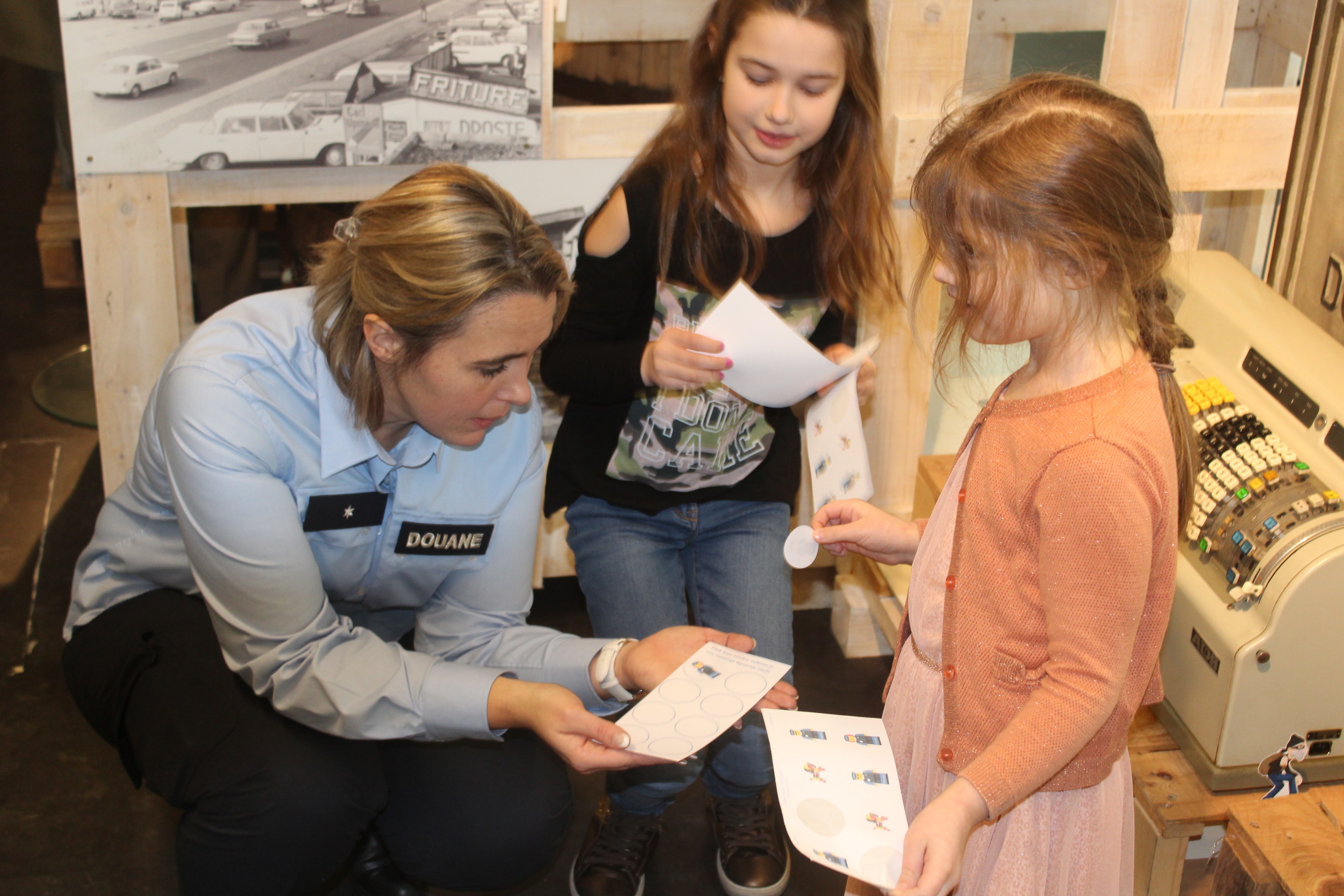 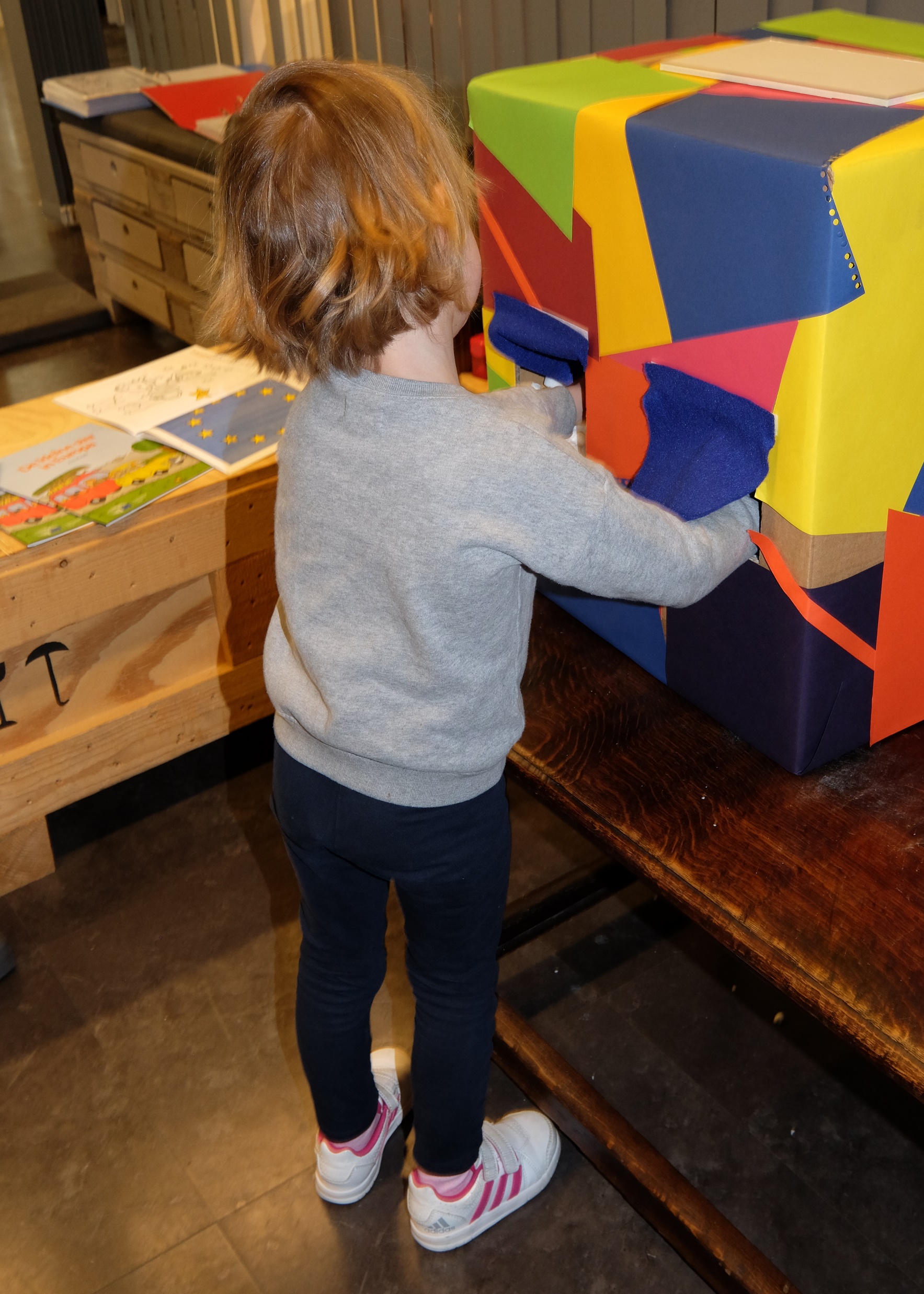 Feel boxes
Scent game: guess the scent and link to the real product
Suitcase: What can you take across the border and what not?
Suitcase
Rummage activity
Cooperation with active customs officers resulting in a rummage activity
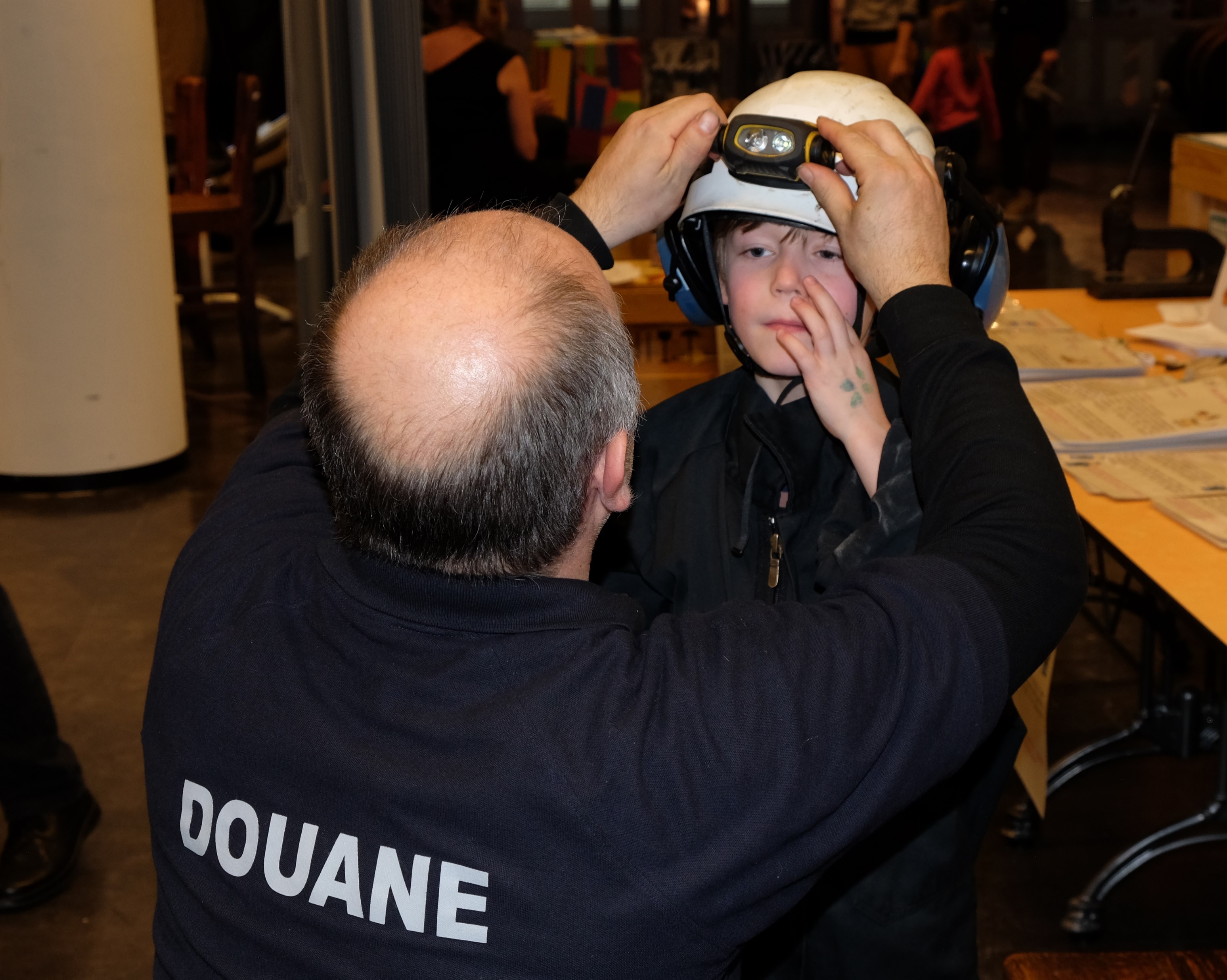 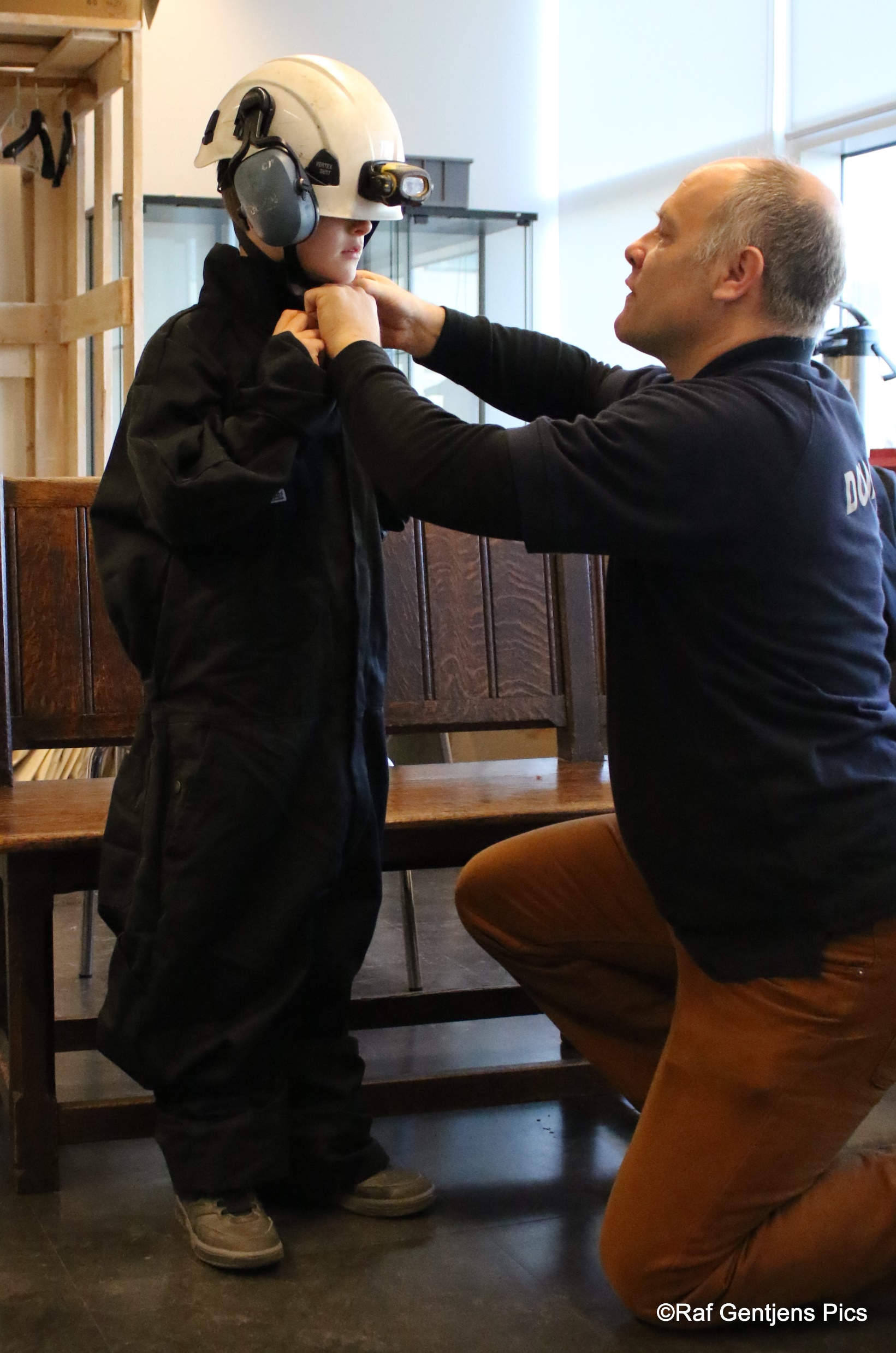 Rummage activity
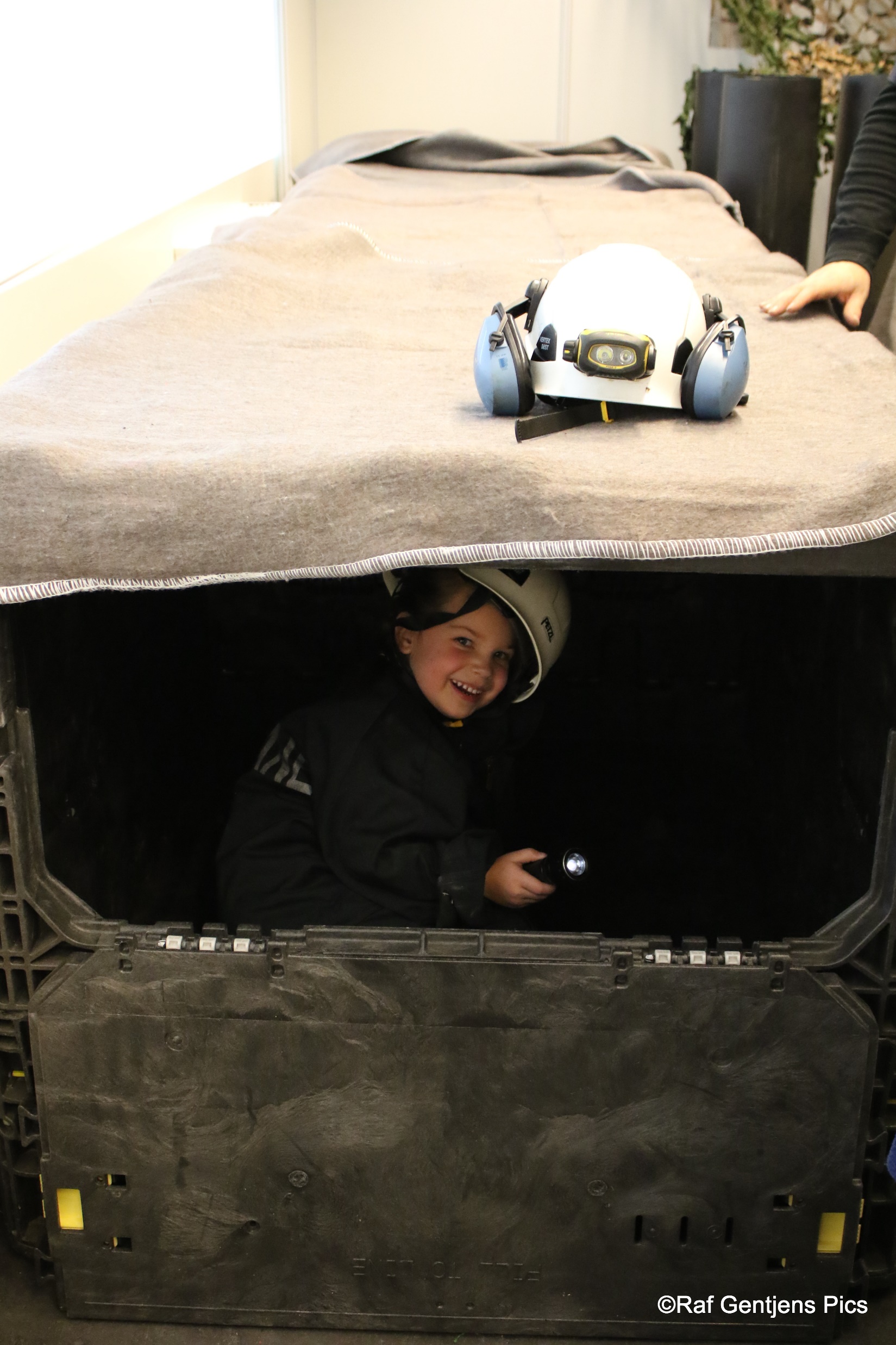 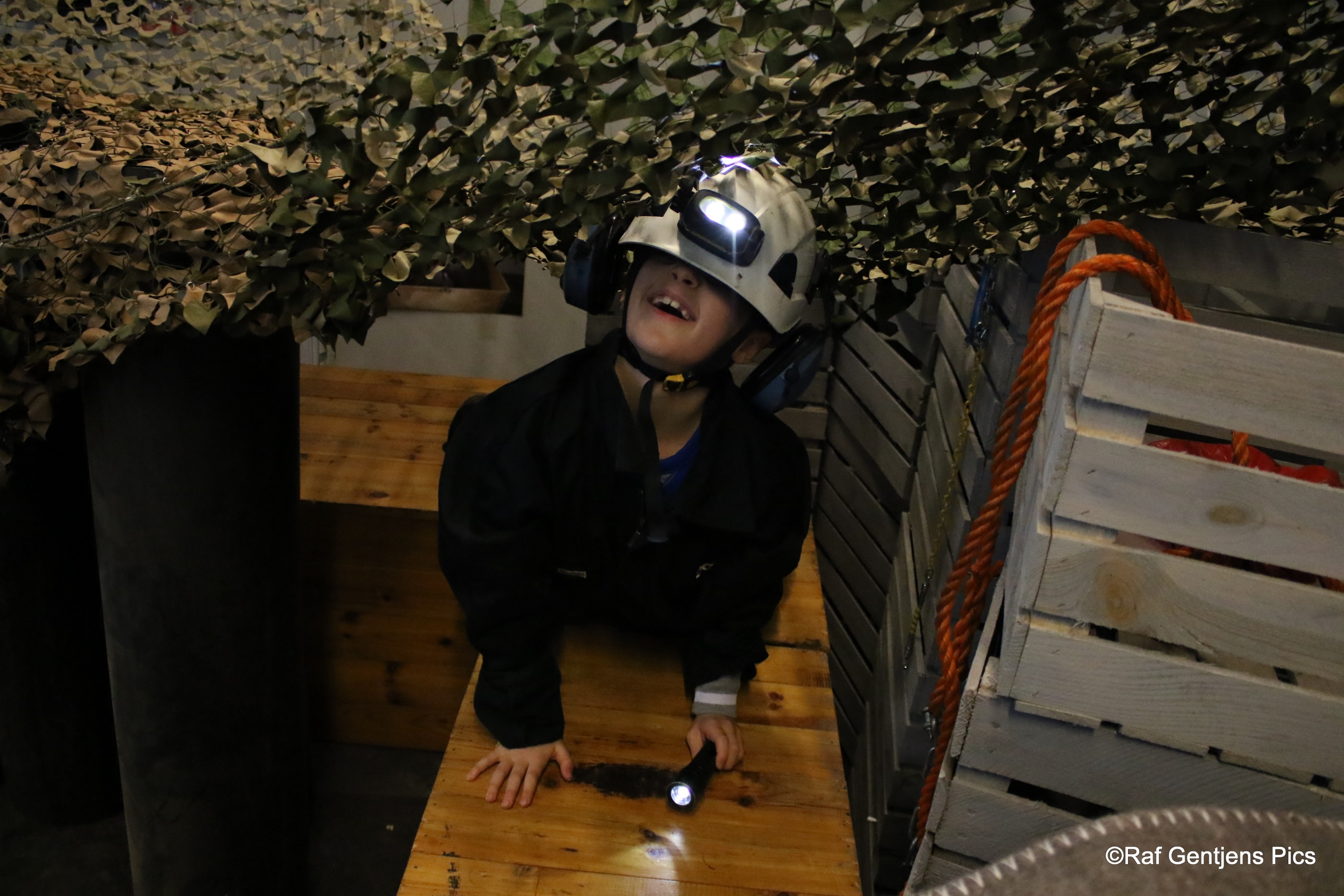 Picture time
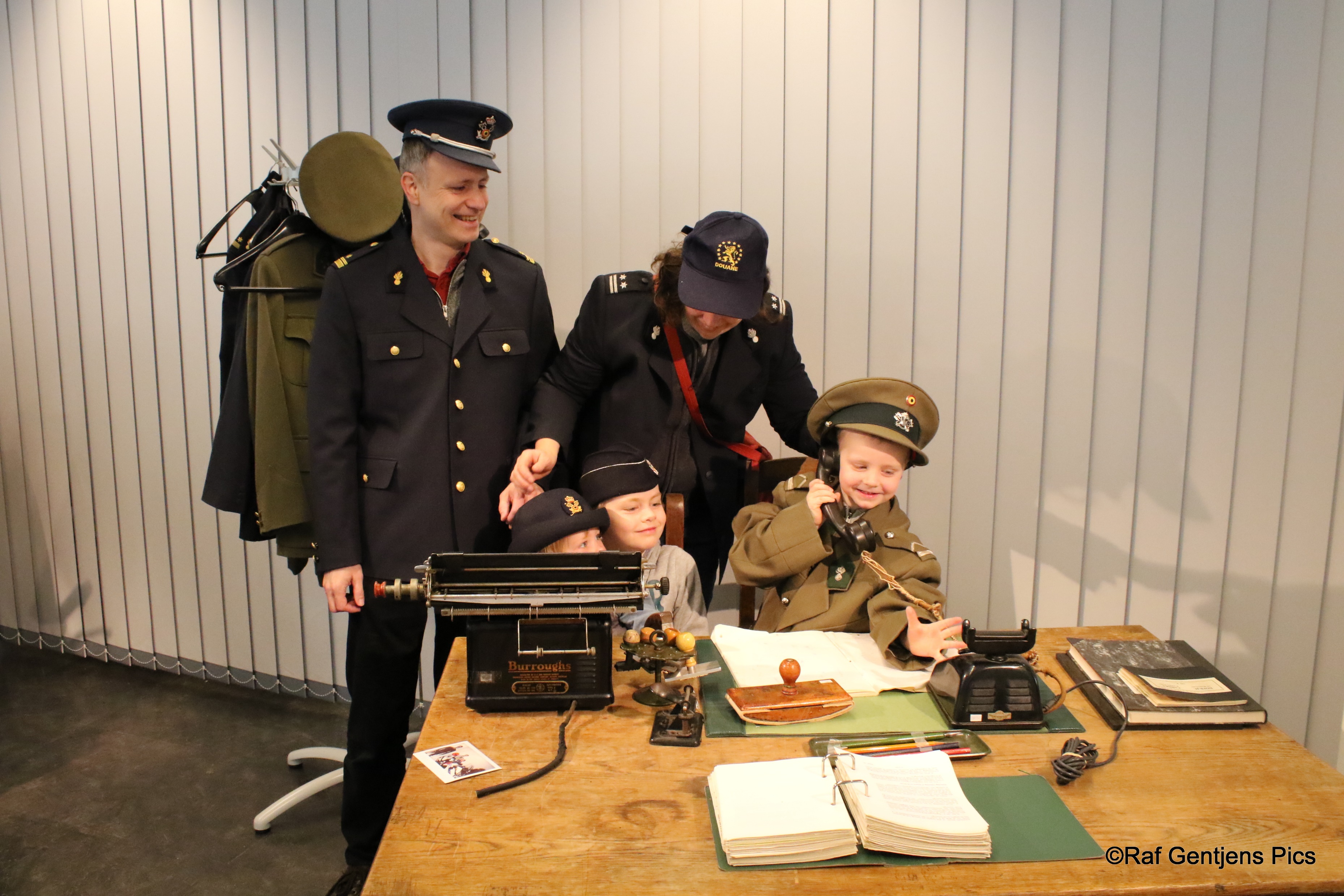 Picture time
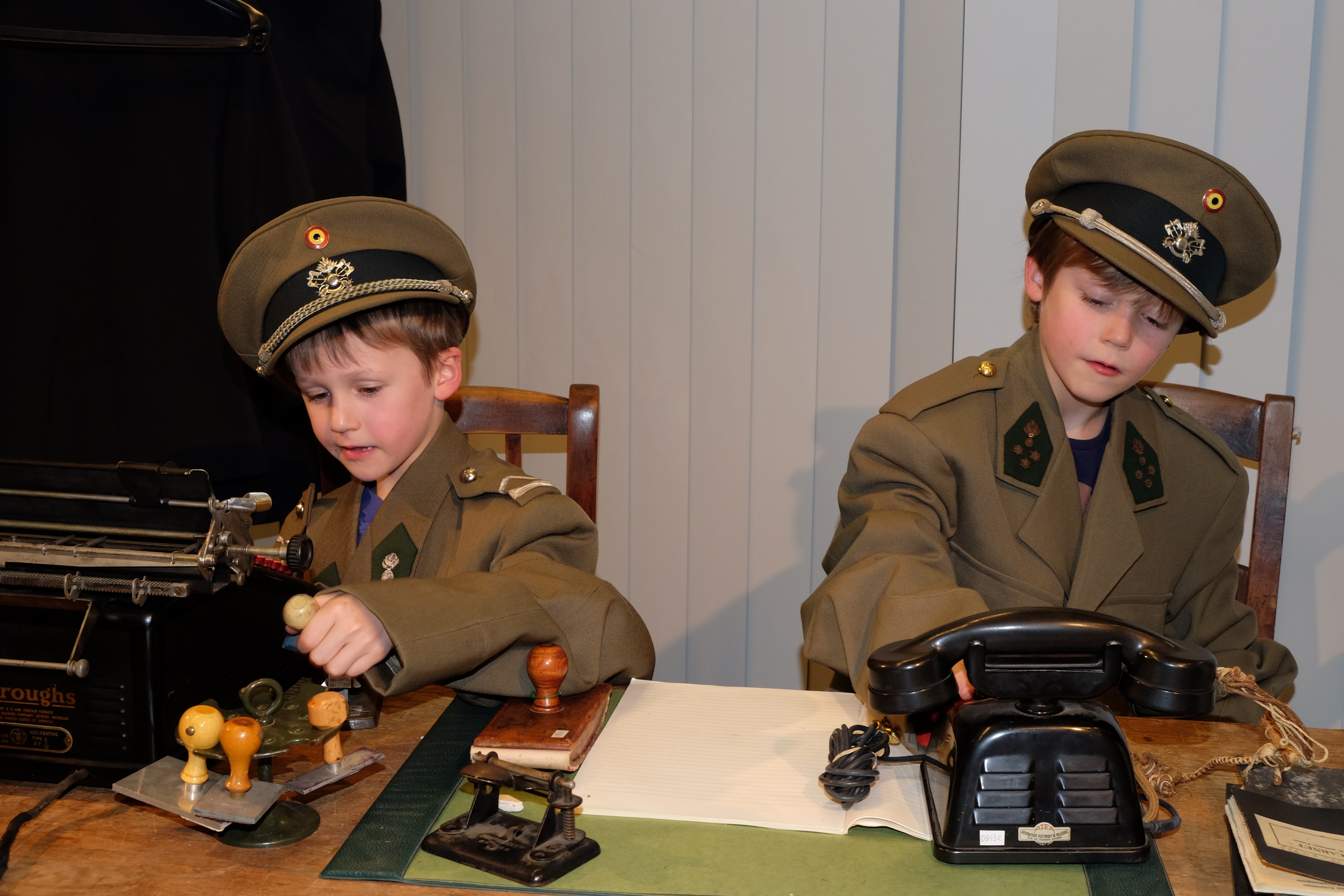